MEDUSAMethane Engine Design for Unmanned Small Aircraft
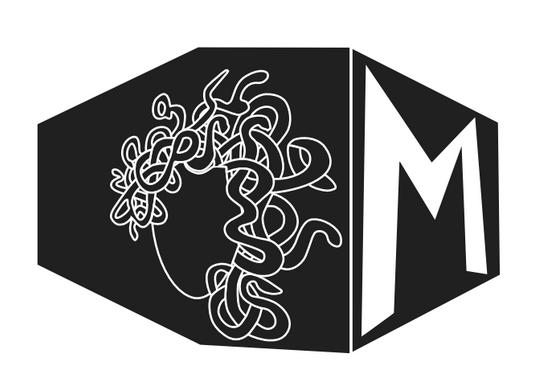 Test Readiness Review
University of Colorado at Boulder
03/05/2015
Customer: Dr. Ryan Starkey                    Advisor: Dr. Jelliffe Jackson
                                        Team
     Daniel Frazier                Nathan Genrich        Abram Jorgenson 
Christopher Jirucha            Crawford Leeds             Huikang Ma
Alexander Truskowski           Carlos Torres              Corey Wilson
[Speaker Notes: Good afternoon everyone, we are the MEDUSA team.  Thank you for joining our pdr review]
Outline
2
Overview

Schedule

Testing 

Budget
[Speaker Notes: I will start this presentation with the project description and baseline design.  I will then pass it off to my colleagues to discuss the feasibility analysis for each of the critical element which including engine control unit, fuel delivery system and combustion can.  I will then finish by providing a project summary]
Project Statement
3
Project Description: Modify a JetCat P90-RXi mini turbo jet engine to run on gaseous methane fuel to address the USAF’s interest in the possible use of the methane gas as fuel.
4
PROJECT OVERVIEW
[Speaker Notes: This is our baseline design]
Project CONOPS and Objective
5
RC Signal
RC Receiver
Current Stock Engine: JetCat P90-RXI
JetCat ECU
Commands to pump/solenoids
RPM and Temperature from Engine Sensor Board
Injection point
RPM < 130,000
Shaft
Lubrication Line
Exhaust Temp < 700oC
Kerosene
Fuel/Lubricant
Project CONOPS and Objective
6
Pressure Regulator
Safety Valves
Mass Flow Controller
Commands to Controller
Methane Tank
Student ECU
Fuel Manifold
Commands to pump/solenoids
RPM and Temperature from Engine Sensor Board
RPM < 130,000
Student Engine Board
Six Student 
injectors
Will use stock sensors
Use stock lubrication hardware
Exhaust Temp < 700oC
Key
Physical Contact
Electrical Signal
Data

Provided
Purchased
Designed
Fuel System
0.9 - 4.2 g/s
Methane Tank
Mass Flow Controller
Fuel Pump
RC Controller
Kerosene Tank
Throttle Command
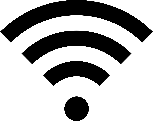 Lubrication System
PWM
Lubrication Solenoid
Receiver
ECU
Engine
RS-232
Injectors
T5 < 700oC
Input Receivers
Starter
Motor
Combustion Can
Turbine
Nozzle
Bearings
Compressor
Logic Algorithms
Injectors
PWM
ESB
Command Outputs
PWM
Hall Effect Sensor
0-2500 Hz
Cold Junction Compensation & Amplification
SPI
7
Critical Project Requirements
8
[Speaker Notes: This slide is temporary. Just for verify the critical project requirement]
9
SCHEDULE
[Speaker Notes: This is our baseline design]
MEDUSA Current Work Plan
10
Week 12
Week 14
Week 10
Where We Are
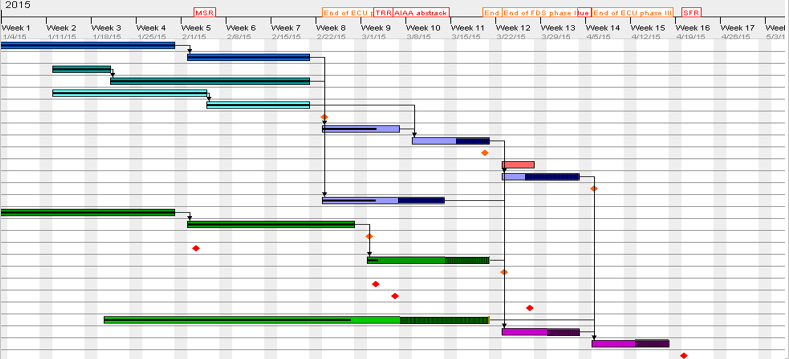 FDS Phase I (Completed):
FDS components ordered, received and manufactured
FDS Phase II (In progress):

FDS seal and flow rate verification test

Lubrication flow rate date collection test
ECU Phase III:
ECU& ESB Board revision manufacturing if necessary

ECU and ESB board verified for engine integration
ECU Phase I (Completed):
ECU & ESB: Finished both prototypes, passed functional tests
Software: Individual functions complete
Simulator: LabView code complete and verified.
ECU Phase II (In progress):
ECU & ESB Board manufacturing

ECU hardware & software Integration

Engine simulator test - verify ECU requirements
Final System Test:
Integrating ECU and FDS with engine 

Mock engine test with hardware

Methane engine test run – validate the project requirments
ECU phase II
ECU phase I (Completed)
Spring Break
FDS phase I (Completed)
ECU phase III
Electrical
	Software
	Labview
	ECU Integration
	Fuel Delivery
	Lubrication
	Engine Integration
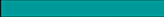 MSR
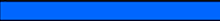 TRR
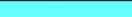 Final system Test
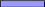 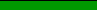 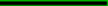 FDS phase II
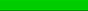 SFR
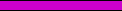 Testing Architecture & Presentation Layout
11
April 20
Level 3
Fully integrated engine test
Engine Functions With Methane
Spring Break
Level 2
Drive mechanical components with ECU/ESB
Mock engine test with hardware
Lubrication Flowrate Data Collection
ECU/ESB Integration
Engine simulation with Labview
TRR
Level 1
Seal & Flow
 Rate Checks
ECU/ESB 
Chip Tests
ECU Function Development
MSR
Electrical
Mechanical
Software
Verification Test
Testing Architecture & Presentation Progress
12
April 20
Level 3
Fully integrated engine test
Engine Functions With Methane
Spring Break
Level 2
Drive mechanical components with ECU/ESB
Mock engine test with hardware
Lubrication Flowrate Data Collection
ECU/ESB Construction
Engine simulation with Labview
TRR
Level 1
Seal & Flow
 Rate Checks
Seal & Flow
 Rate Checks
ECU/ESB 
Chip Tests
ECU Function Development
MSR
Electrical
Mechanical
Software
Verification Test
[Speaker Notes: This is our baseline design]
Methane Delivery: Flow Rate Verification
13
Run Engine With Methane
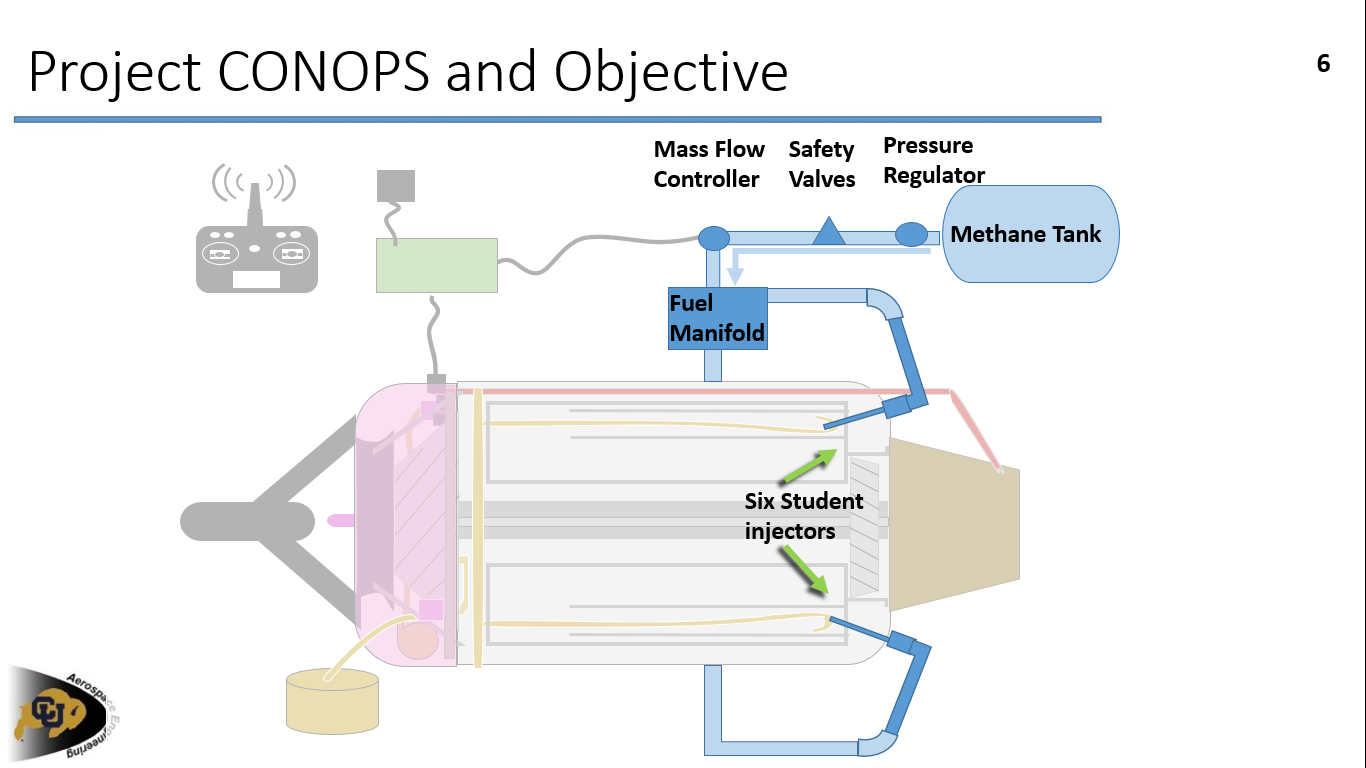 Deliver methane  from 
0.9 - 4.2 g/s (Idle to Full Thrust)
CPR.1
Must validate system and predictive models
Pressure vs Flow Rate    Flow rate vs Temp
CPR.1
Meet flow rate command within 5%
Methane Delivery: Seal Verification
14
Goal: Verify system has leak rate below 4% of commanded flow rate
Performed with air at Boulder Municipal with a blast tunnel
125 PSI (Maximum operational pressure)
Fuel Injectors
Safety Valves
Air Compressor
Mass Flow Controller
Check Valve
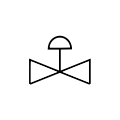 Pressure Gauge
5% total  mass in tubes
Equivalent methane leak within OSHA standards
Jan 30    8hr Remain                Mar 10
Methane: Pressurized Delivery Verification
15
Goal: Verify systems delivers methane within 5% of commanded rate (CPR.1)
Performed with air at Boulder Municipal with a blast tunnel
Manual Control
0.9-4.2g/s
Flowrate Delivered
Error < 1% of Commanded Rate
Relief Valve at operational engine pressure
Fan Disperses Methane
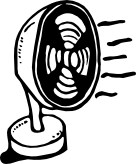 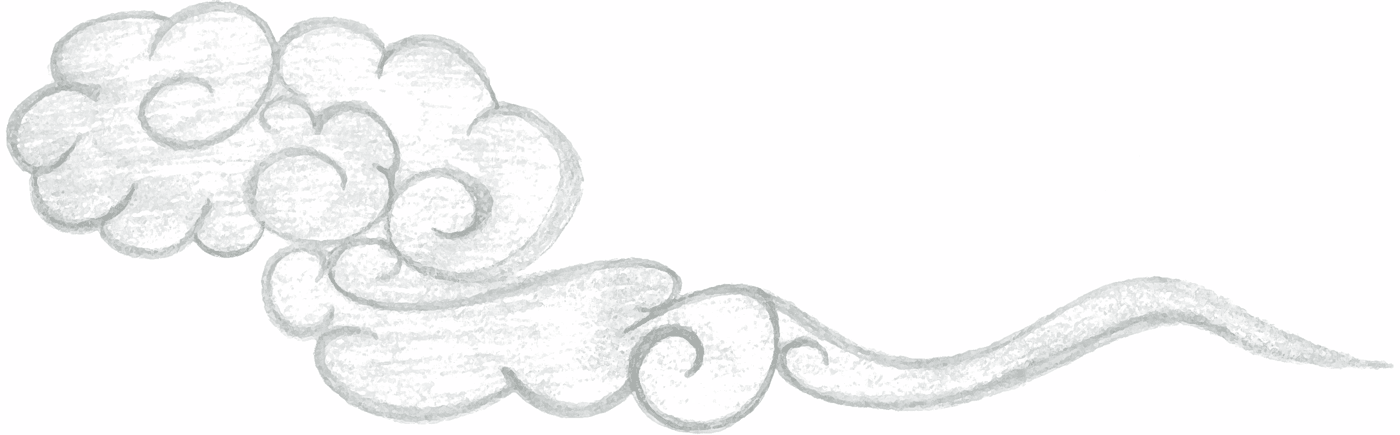 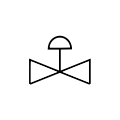 Check Valve
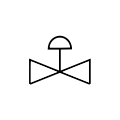 Safety Valves
Mass Flow Controller
Fuel Injectors
Air Compressor
Pressure Vessel
Methane: Pressurized Delivery Verification
15
Goal: Verify systems delivers methane within 5% of commanded rate (CPR.1)
Performed with air at Boulder Municipal with a blast tunnel
Command Error
Total Delivery Error < 5% Commanded
Leak Error from controller to injectors
Manual Control
0.9-4.2g/s
Flowrate Delivered
Fan Disperses Methane
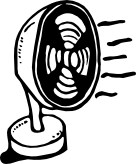 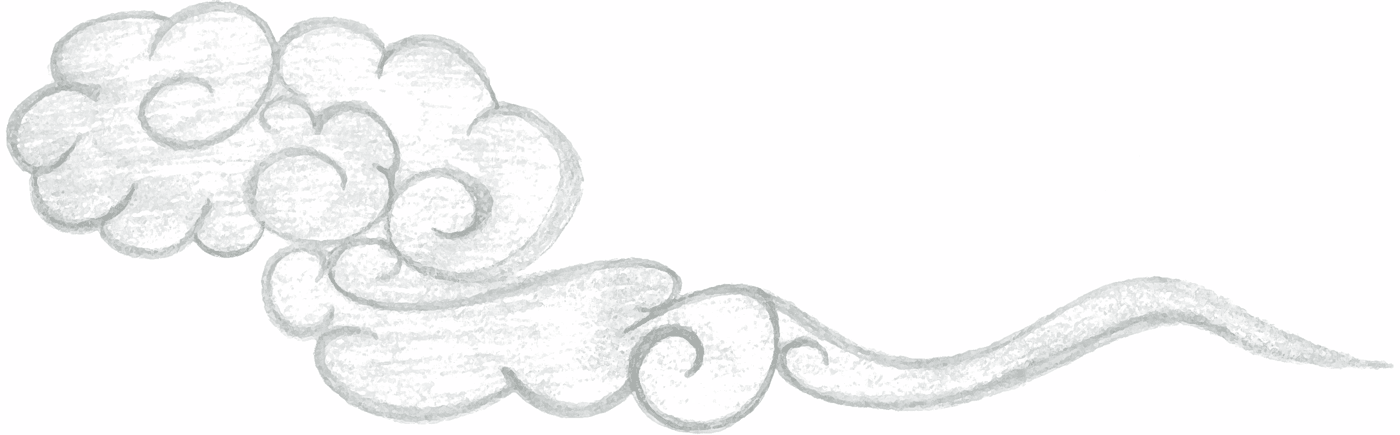 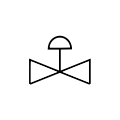 Check Valve
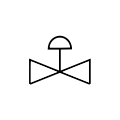 Safety Valves
Mass Flow Controller
Relief Valve at operational engine pressure
Fuel Injectors
Air Compressor
Pressure Vessel
Mar 4    10hr Remain             Mar 15
Testing Architecture & Presentation Progress
16
April 20
Level 3
Fully integrated engine test
Engine Functions With Methane
Spring Break
Level 2
Drive mechanical components with ECU/ESB
Mock engine test with hardware
Lubrication Flowrate Data Collection
Lubrication Flowrate Data Collection
ECU/ESB Construction
Engine simulation with Labview
TRR
Level 1
Seal & Flow
 Rate Checks
ECU/ESB 
Chip Tests
ECU Function Development
MSR
Electrical
Mechanical
Software
Verification Test
[Speaker Notes: This is our baseline design]
Lubrication: Experimental Test
17
Run Engine With Methane
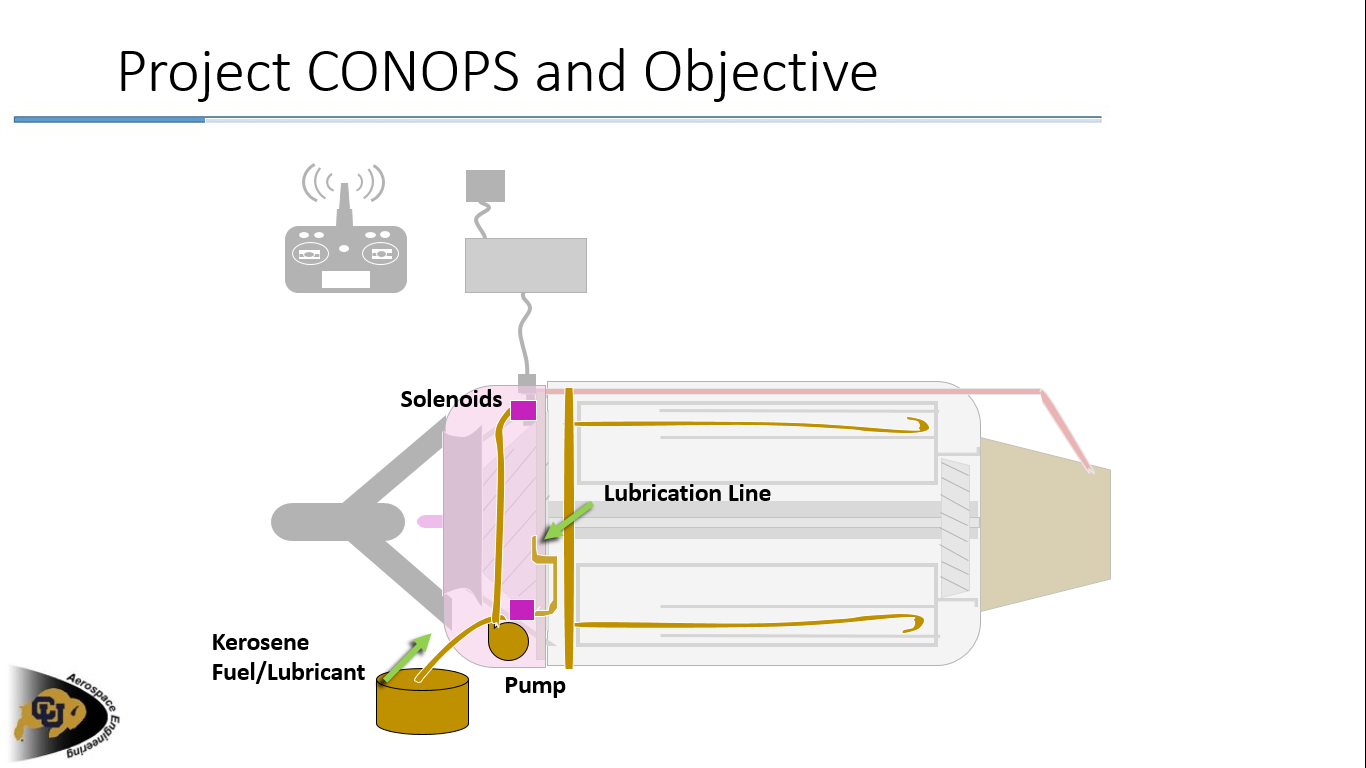 Lubricate bearings to prevent seizing
CPR.2
Will use stock rates, but these are unknown
No documentation, determine experimentally
Lubrication: Experimental Test
18
Goal: Find flow through Lubrication Solenoid
Performed with kerosene at Boulder Municipal with a blast tunnel
Flowmeter
Flowmeter
2
1
Lubrication Solenoid
Fuel
Solenoid
Pump
Fuel Can
Bearing
Lubrication
2
1
Bearings
Injectors
On Hold because of weather
Jan 20    5hr Remain               Mar 14
Lubrication: Calibration & Error Test Results
19
Goal: Calibrate flowmeters and calculate test error
250ml Graduated Cylinder
Performed in Dr. Starkey’s lab with fire extinguisher
Fuel Can
1-3V Power Supply
Flowmeters
Filter
1
2
Pump
Pulses/Quantity=Calibration Factor
Relative Flowmeter Error
2
1
Lubrication: Calibration & Error Test Results
19
Goal: Calibrate flowmeters and calculate test error
250ml Graduated Cylinder
Performed in Dr. Starkey’s lab with fire extinguisher
Fuel Can
1-3V Power Supply
Flowmeters
Filter
1
2
Pump
Pulses/Quantity=Calibration Factor
Calibration Error
Relative Error
2
1
Error
Lubrication: Calibration & Error Test Results
19
Goal: Calibrate flowmeters and calculate test error
Performed in Dr. Starkey’s lab with fire extinguisher
Fuel Can
1-3V Power Supply
Flowmeters
Filter
1
2
250ml Graduated Cylinder
Pump
45 Tests, 6 most refined procedures
Relative Error
Calibration Error
0.07mL/s
2% of Max Achievable Throttle
0.001±0.046mL/s
0.014±0.011mL/s
Jan 20    10hr Remain              Mar 14
Lubrication: Remaining Work
20
ECU
Complete Engine Testing
Analyze data
Prove ECU can operate		 lubrication system (CPR.2)
Drive pump with ECU
Check flow rate produced
Test in Dr. Starkey Lab with 
    fire extinguisher
Predicted 30 hours, has taken 60 so far
15 hours to go
Not a scheduling problem
Filter
Lubrication Solenoid
Pump
250ml Graduated Cylinder
Engine Lubrication Tubing
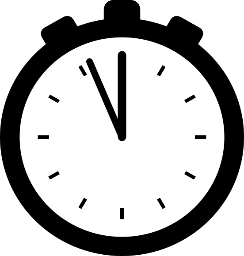 Testing Architecture & Presentation Progress
21
April 20
Level 3
Fully integrated engine test
Engine Functions With Methane
Spring Break
Level 2
Drive mechanical components with ECU/ESB
Mock engine test with hardware
Lubrication Flowrate Data Collection
ECU/ESB Construction
Engine simulation with Labview
TRR
Level 1
Seal & Flow
 Rate Checks
ECU Function Development
ECU/ESB 
Chip Tests
ECU Function Development
MSR
Electrical
Mechanical
Software
Verification Test
[Speaker Notes: This is our baseline design]
Software/Electronics: Command Testing
22
Engine Control Unit
Run Engine With Methane
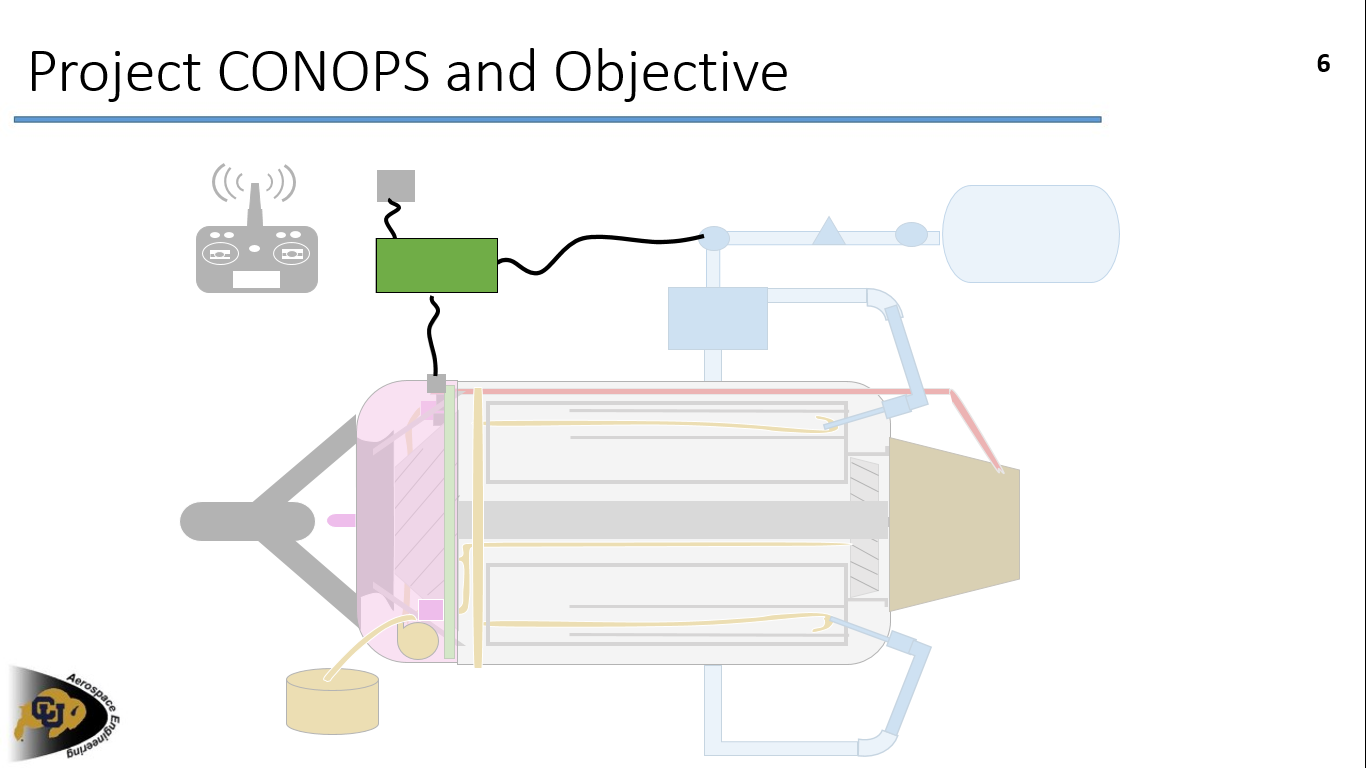 Engine Control Unit
Engine Sensor Board
CPRs. 3-8
Control engine state
Check safety conditions
Test functionality without risking engine damage
Electrical/Software: Command Flow
23
Raw 
Sensor Data
Processed 
Sensor Data
Student Engine Sensor Board
(ESB)
Student Engine Control Unit
(ECU)
Component Commands
Stock Engine Components
RC Command
Key
Raw Data
Processed Data
Command
Methane Delivery System
Component
Electrical/Software: Command Flow
23
Electronic Data and Commands
Signals from/to Stock Hardware
RPM Sensor
RPM
Student Engine Sensor Board
(ESB)
Student Engine Control Unit
(ECU)
TEMP
Thermocouple
Starter Motor
Starter Motor
Pump
Pump
Solenoid
RC Command
Key
Solenoid
Raw Data
Glow Plug
Glow Plug
Processed Data
Command
Combustor
Flow Control
Methane Delivery System
Component
Software Test & Integration Status
24
Electronic Data and Commands
RPM
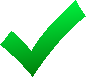 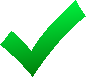 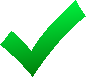 Complete
TEMP
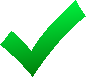 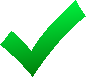 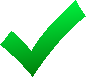 Complete
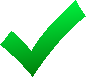 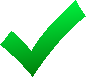 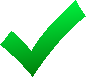 Complete
Starter Motor
RC Command
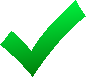 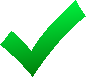 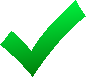 Complete
Pump
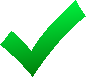 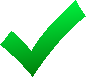 Complete
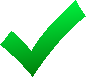 Solenoid
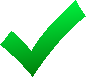 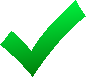 Complete
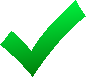 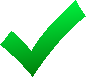 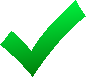 Complete
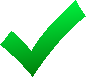 Glow Plug
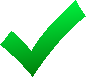 5 Hours Remaining
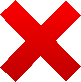 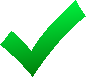 Predicted 92 Hours, Spent 60
Flow Control
Jan 1                                               8hr Remain                                                                     Mar 7
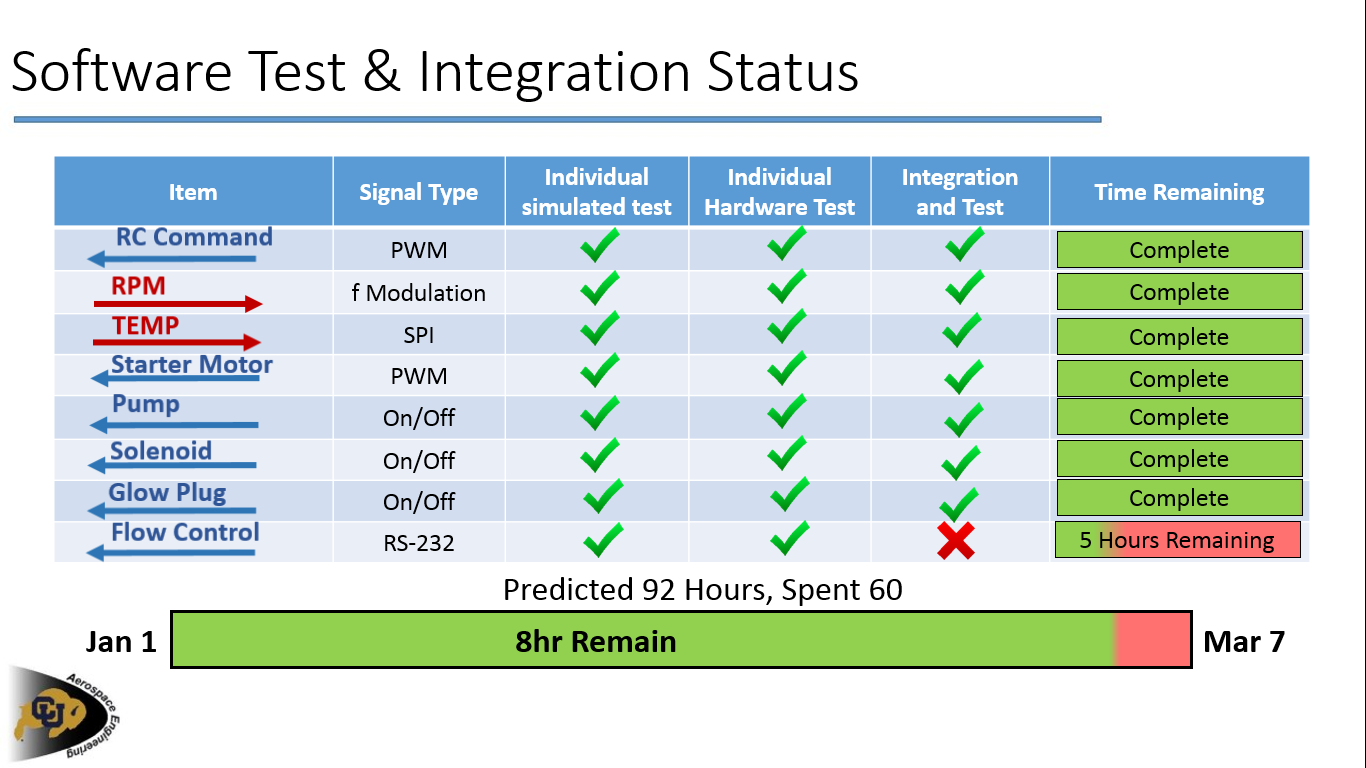 24
Testing Architecture & Presentation Progress
25
April 20
Level 3
Fully integrated engine test
Engine Functions With Methane
Spring Break
Level 2
Drive mechanical components with ECU/ESB
Mock engine test with hardware
Lubrication Flowrate Data Collection
ECU/ESB Construction
ECU/ESB Construction
LabView Engine Simulator Test
Engine simulation with Labview
TRR
Level 1
Seal & Flow
 Rate Checks
Complete
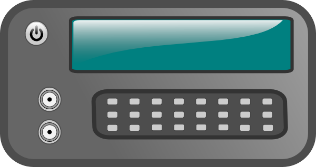 ECU/ESB 
Chip Tests
ECU/ESB
Chip Tests
ECU Function Development
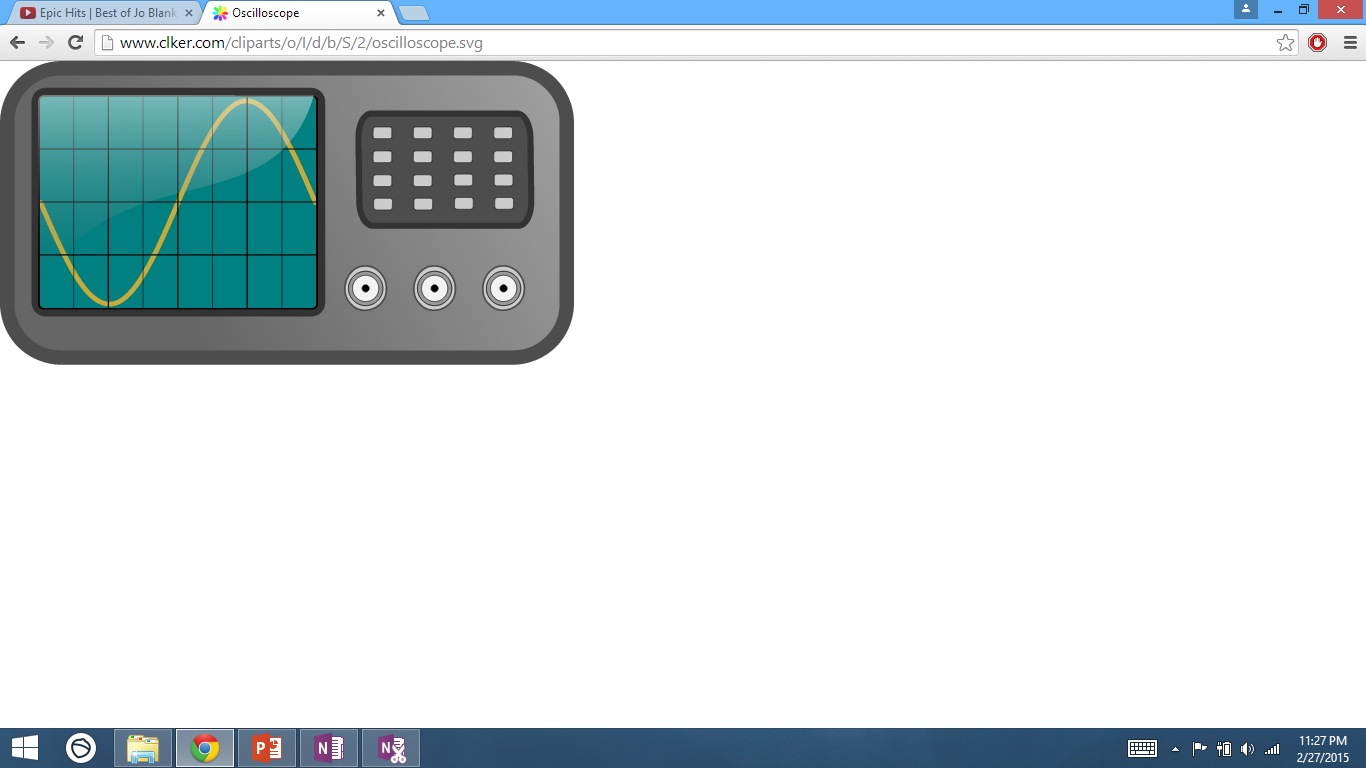 MSR
Electrical
Mechanical
Software
Verification Test
[Speaker Notes: This is our baseline design]
Electrical/Software: Command Flow
26
Electronic Data and Commands
Signals from/to Stock Hardware
RPM Sensor
RPM
Student Engine Sensor Board
(ESB)
Starter Motor
Student Engine Control Unit
(ECU)
Starter Motor
TEMP
Thermocouple
Pump
Pump
Solenoid
Key
Solenoid
Raw Data
RC Command
Glow Plug
Glow Plug
Processed Data
Command
Injectors
Flow Controller
Methane Delivery System
Component
LabView Simulation Test
26
Goal: Verify CPRs 3-8 are met in a simulated environment without danger to the engine
Performed in a computer lab
Electronic Data and Commands
Signals from/to Stock Hardware
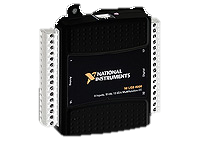 RPM Sensor
RPM
Student Engine Sensor Board
(ESB)
Starter Motor
Student Engine Control Unit
(ECU)
Starter Motor
TEMP
Thermocouple
Pump
Pump
Solenoid
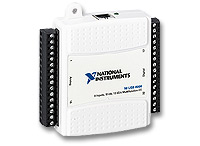 Key
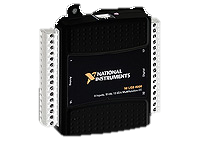 Solenoid
Raw Data
RC Command
Glow Plug
Glow Plug
Processed Data
Command
Flow Controller
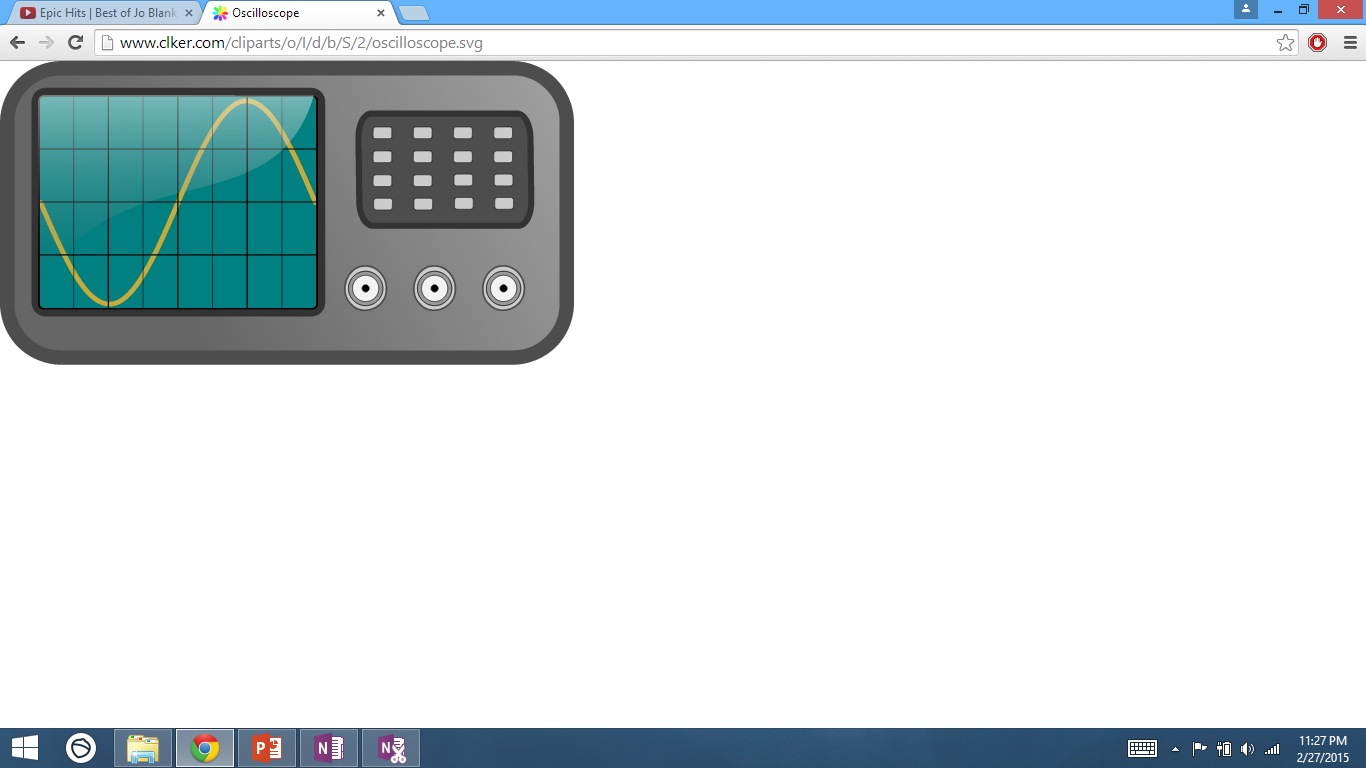 Component
Full Engine Simulator Test
26
Goal: Verify CPRs 3-8 are met in a simulated environment without danger to the engine
Performed in a computer lab
RPM Sensor
Starter Motor
Thermocouple
Pump
Solenoid
Glow Plug
Flow Controller
Full Engine Simulator Test
27
Goal: Verify CPRs 3-8 are met in a simulated environment without danger to the engine
Performed in a computer lab
Wait For User Command
Startup
Engine Running Control Loop
Engine Run Sequence
RPM Sensor
Starter Motor
Thermocouple
Shutdown
Pump
Solenoid
Glow Plug
Emergency Shutdown
Flow Controller
Mar 9    25hr Remain              Mar 23
Testing Architecture & Presentation Progress
28
April 20
Level 3
Integrated Engine Test
Engine Functions With Methane
Spring Break
Level 2
Drive mechanical components with ECU/ESB
Mock Engine Test
Drive mechanical components with ECU/ESB
Mock Engine Test
Lubrication Flowrate Data Collection
ECU/ESB Construction
LabView Engine Simulator Test
TRR
Level 1
Seal & Flow
 Rate Checks
ECU/ESB 
Chip Tests
ECU Function Development
MSR
Electrical
Mechanical
Software
Verification Test
[Speaker Notes: This is our baseline design]
LabView Simulation Test
29
Goal: Verify CPRs 3-8 are met in a simulated environment without danger to the engine
Performed in a computer lab
Electronic Data and Commands
Signals from/to Stock Hardware
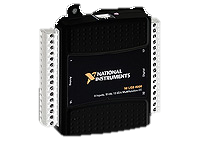 RPM Sensor
RPM
Student Engine Sensor Board
(ESB)
Starter Motor
Student Engine Control Unit
(ECU)
Starter Motor
TEMP
Thermocouple
Pump
Pump
Solenoid
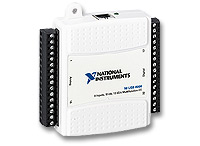 Key
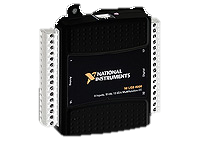 Solenoid
Raw Data
RC Command
Glow Plug
Glow Plug
Processed Data
Command
Flow Controller
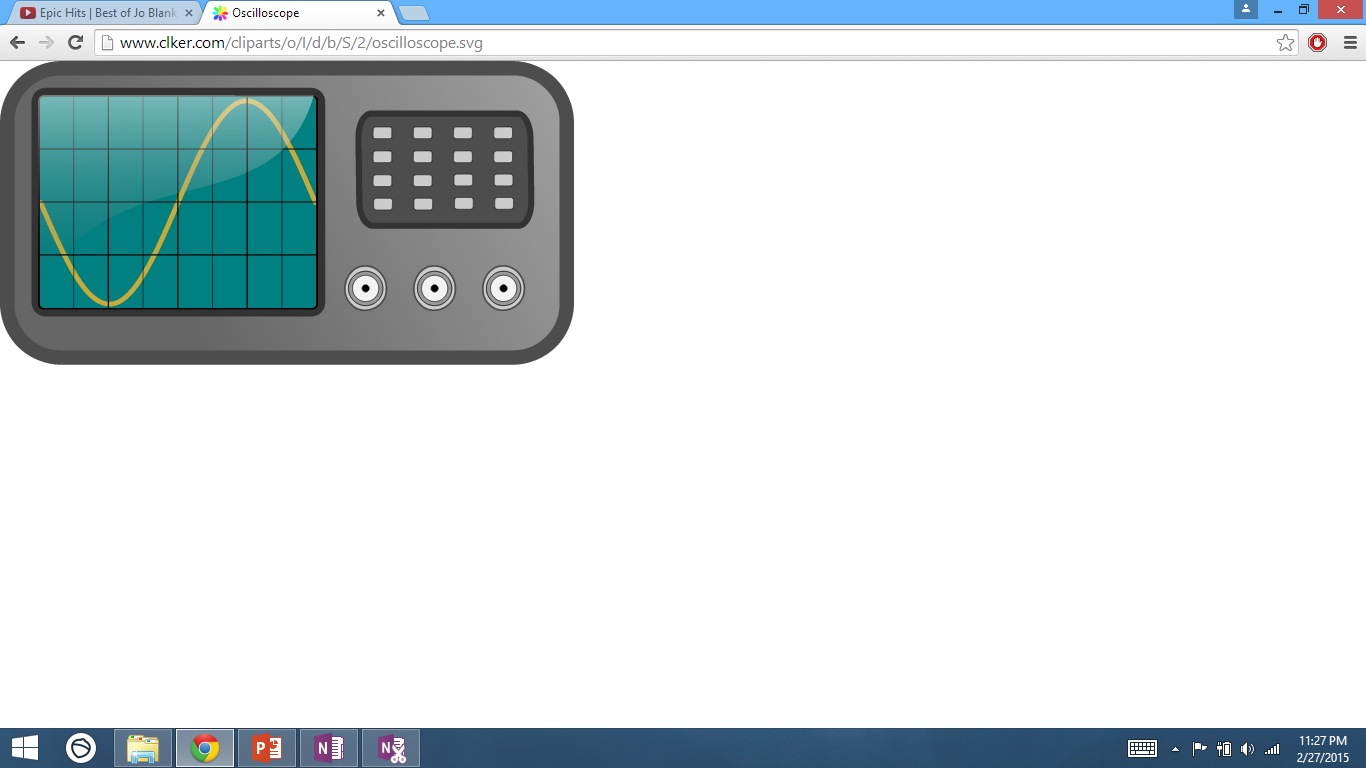 Component
Mock Engine Test
29
Goal: Verify CPRs 3-8 are met using engine hardware without danger to the engine
Performed with air at Boulder Municipal with a blast tunnel
Electronic Data and Commands
Signals from/to Stock Hardware
RPM Sensor
RPM
Student Engine Sensor Board
(ESB)
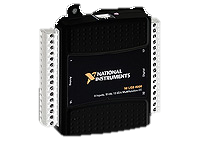 Starter Motor
Student Engine Control Unit
(ECU)
Starter Motor
TEMP
Thermocouple
Pump
Pump
Run as in engine operation

Not Connected to each other or the engine
Solenoid
Key
Solenoid
Raw Data
RC Command
Glow Plug
Glow Plug
Processed Data
Command
Pressure Vessel
Flow Controller
Methane Delivery System
Component
Mock Engine Test
29
Goal: Verify CPRs 3-8 are met using engine hardware without danger to the engine
Performed with air at Boulder Municipal with a blast tunnel
RPM Sensor
Starter Motor
Thermocouple
Pump
Solenoid
Glow Plug
Flow Controller
Mock Engine Test
30
Goal: Verify CPRs 3-8 are met in a simulated environment without danger to the engine
Performed with air at Boulder Municipal with a blast tunnel
Wait For User Command
Startup
Engine Running Control Loop
Engine Run Sequence
RPM Sensor
Starter Motor
Thermocouple
Shutdown
Pump
Solenoid
Glow Plug
Emergency Shutdown
Flow Controller
Mar 20     40hr Remain            Apr 4
Testing Architecture & Presentation Progress
31
April 20
Level 3
Fully integrated engine test
Engine Functions With Methane
Engine Functions With Methane
Spring Break
Level 2
Drive mechanical components with ECU/ESB
Mock engine test with hardware
Lubrication Flowrate Data Collection
ECU/ESB Construction
Engine simulation with Labview
TRR
Level 1
Seal & Flow
 Rate Checks
ECU/ESB 
Chip Tests
ECU Function Development
MSR
Electrical
Mechanical
Software
Verification Test
[Speaker Notes: This is our baseline design]
Mock Engine Test
32
Goal: Verify CPRs 3-8 are met using engine hardware without danger to the engine
Performed with air at Boulder Municipal with a blast tunnel
Electronic Data and Commands
Signals from/to Stock Hardware
RPM Sensor
RPM
Student Engine Sensor Board
(ESB)
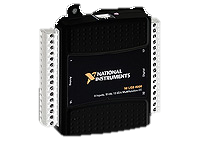 Starter Motor
Student Engine Control Unit
(ECU)
Starter Motor
TEMP
Thermocouple
Pump
Pump
Run as in engine operation

Not Connected to each other or the engine
Solenoid
Key
Solenoid
Raw Data
RC Command
Glow Plug
Glow Plug
Processed Data
Command
Pressure Vessel
Flow Controller
Methane Delivery System
Component
Integrated Engine Test
32
Goal: Successful operate engine with methane; Verify all requirements (CPR 1-8)
Performed with methane at Boulder Municipal with a blast tunnel
Electronic Data and Commands
Signals from/to Stock Hardware
RPM Sensor
RPM
Student Engine Sensor Board
(ESB)
Starter Motor
Student Engine Control Unit
(ECU)
Starter Motor
TEMP
Thermocouple
Pump
Pump
Solenoid
Key
Solenoid
Raw Data
RC Command
Glow Plug
Glow Plug
Processed Data
Command
Combustor
Flow Controller
Methane Delivery System
Component
Integrated Engine Test
33
Goal: Successful operate engine with methane; Verify all requirements (CPR 1-8)
Performed with methane at Boulder Municipal with a blast tunnel
Wait For User Command
Startup
Engine Running Control Loop
Engine Run Sequence
Shutdown
Emergency Shutdown
Apr      25hr Remain         Apr 19
Critical Project Requirements
34
[Speaker Notes: This slide is temporary. Just for verify the critical project requirement]
35
BUDGET
[Speaker Notes: This is our baseline design]
Budget – MSR Recap
37
Total: $4,273
Budget – TRR Status
36
Total: $5,044
Budget – TRR Remaining
37
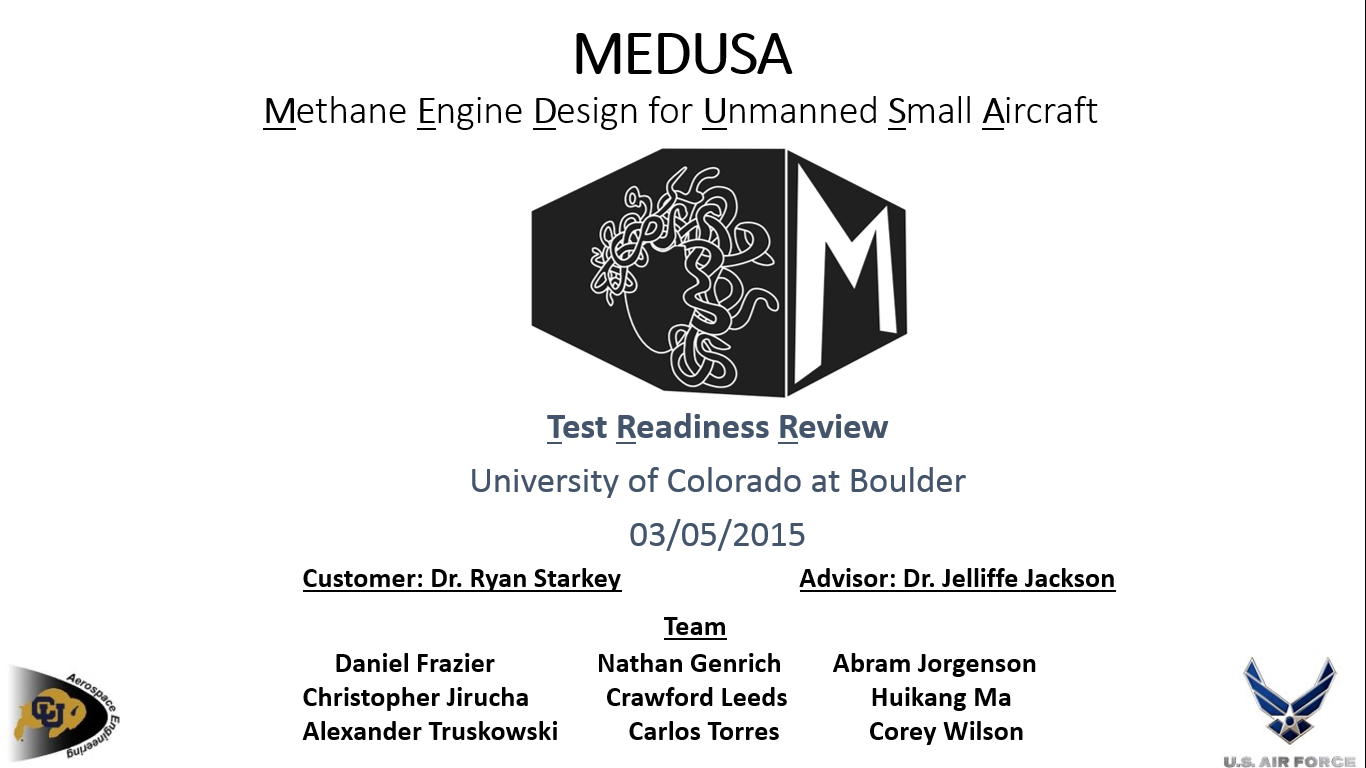 50
BACKUP SLIDES
[Speaker Notes: This is our baseline design]
Methane: Delivery Verification (Detail)
Goal: Verify methane delivery within error bounds (CPR 3)
Relief Valve at operational engine pressure
Manual Control
Flowrate Delivered
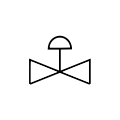 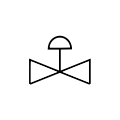 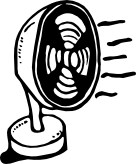 Pressure Relief Valve
Fuel Injectors
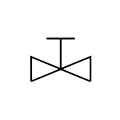 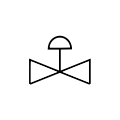 Check Valve
Mass Flow Controller
Methane Cylinder
Shutoff Solenoid
Pressure Vessel
Thermocouple Input Software Test
Connect SPI interface to pins C4 throughC7
Temperature transmitted through SPI bus from ESB
Interrupt based. 
Runs continuously
EGT used to regulate engine safety – 700o max
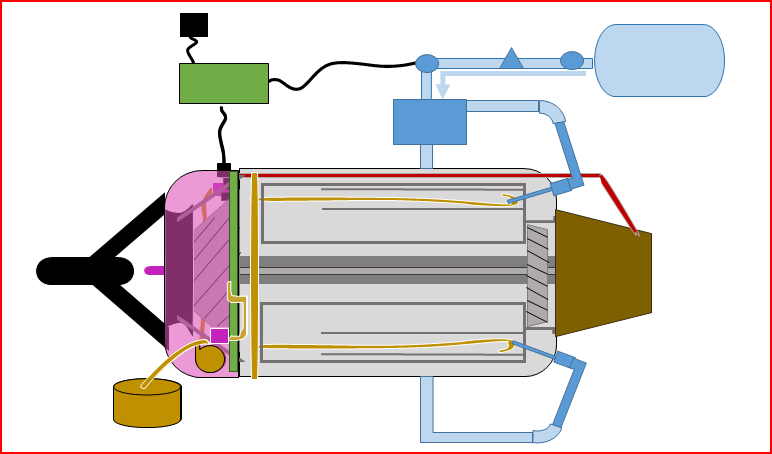 Feb 20        2 Hours Remaining         Feb 28
Mass Flow Controller Output Software Test
Connect through RX/TX on pins C2, C3 
Mass flow data transmitted via   RS-232 communication protocol
Function based
Runs only when called
Mass flow used to control the engine throttle level
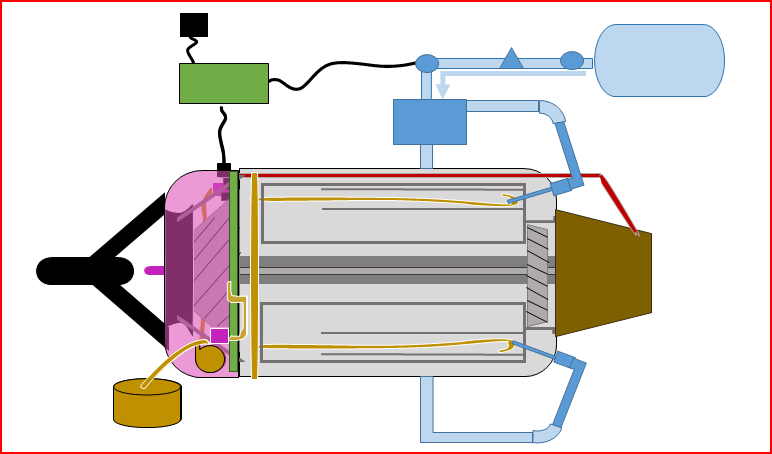 Feb 20        2 Hours Remaining         Feb 28
RC Controller Software Test
Connect RC Receiver to pin D3 
D3 – RC Throttle Input
Interrupt Based
Throttle input used to set the mass flow controller
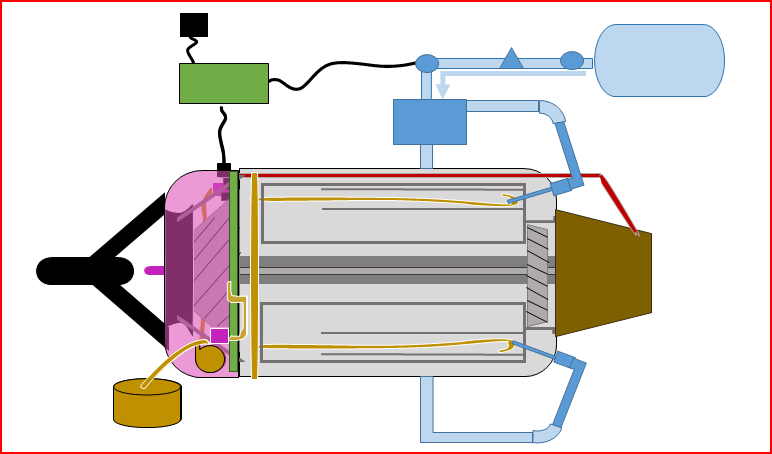 Feb 20        2 Hours Remaining         Feb 28
RPM Input Software Test
Connect RPM input to pin A6
Interrupt based
Must run continuously
RPM used to regulate engine safety – 130,000 max
RPM used to regulate the lubrication flow
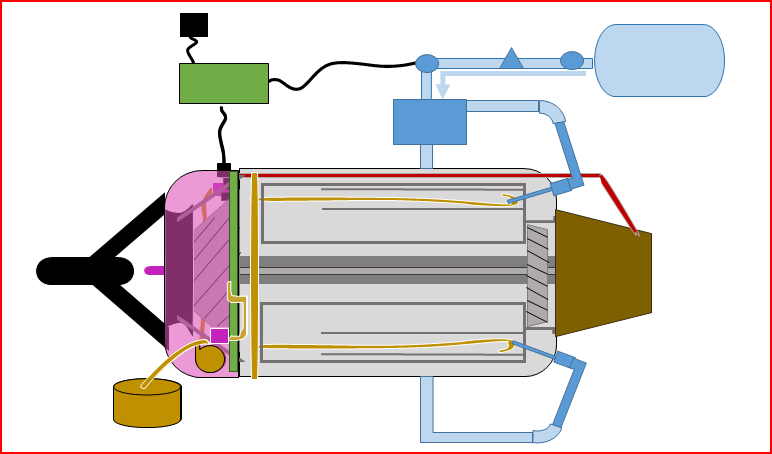 Feb 20        2 Hours Remaining         Feb 28
Starter Motor Output Software Test
Connect starter motor to pin E0
Starter motor receives PWM signal
Interrupt based
Runs continuously
Starter Motor used to start the engine, as well as safely cool engine in shut down
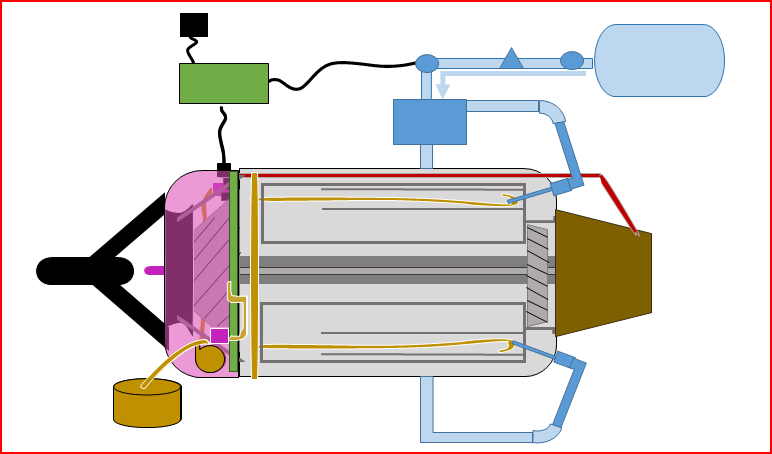 Feb 20        2 Hours Remaining         Feb 28
Electrical/Software: Command Flow
RPM Sensor
RPM
Student Engine Sensor Board
(ESB)
Student Engine Control Unit
(ECU)
TEMP
Thermocouple
Starter Motor
Starter Motor
Pump
RC Command
Pump
Solenoid
Key
Solenoid
Raw Data
Glow Plug
Glow Plug
Processed Data
Command
Injectors
Flow Controller
Methane Delivery System
Component
Jan 1    5hr Remain            Feb 22
Electrical/Software: Integrated Testing Part 1
Goal: Verify Engine Sensor Board reads and transmits engine status (CPR.8)
RPM Sensor
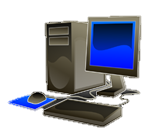 RPM
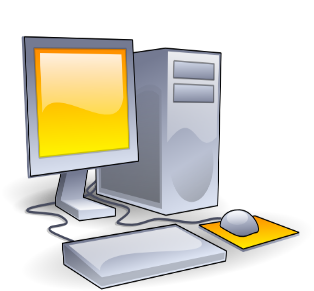 Student Engine Sensor Board
(ESB)
TEMP
Thermocouple
Simulated Input:
    Function Generator
    DC Power Supply
    LabView
Recorded Output:
   Oscilloscope
   LabView
Key
Raw Data
Processed Data
Command
Component
Jan 1    5hr Remain            Feb 22
Electrical/Software: Integrated Testing Part 2
Goal: Verify Engine Control Unit receives data and sends commands (CPR.X)
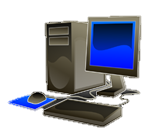 RPM
Student Engine Control Unit
(ECU)
TEMP
Starter Motor
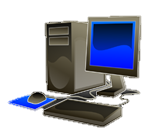 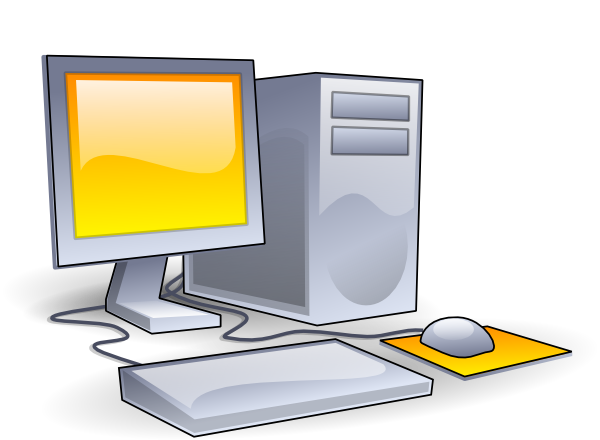 Pump
RC Command
Solenoid
Key
Raw Data
Glow Plug
Processed Data
Command
Flow Controller
Component
Jan 1    5hr Remain            Feb 22
Electrical/Software: Integrated Testing Part 3
Goal: Verify Engine Control Unit functions with Engine Sensor Board (CPR X)
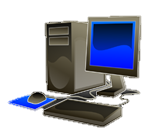 RPM Sensor
RPM
Student Engine Sensor Board
(ESB)
Student Engine Control Unit
(ECU)
TEMP
Thermocouple
Starter Motor
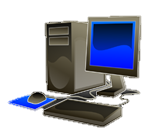 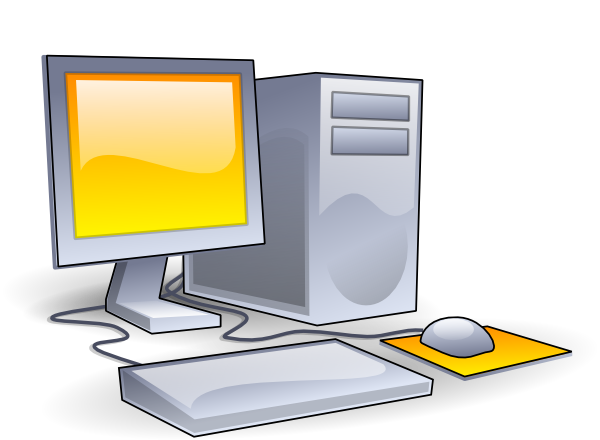 Pump
RC Command
Solenoid
Key
Raw Data
Glow Plug
Processed Data
Command
Flow Controller
Component
Jan 1    5hr Remain            Feb 22
Electrical/Software: Integrated Testing Part 4
Goal: Verify Engine Control Unit functions with Engine Sensor Board (CPR X)
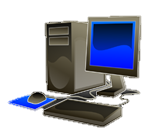 RPM Sensor
RPM
Student Engine Sensor Board
(ESB)
Student Engine Control Unit
(ECU)
TEMP
Thermocouple
Starter Motor
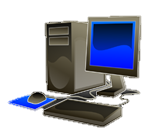 Starter Motor
Pump
RC Command
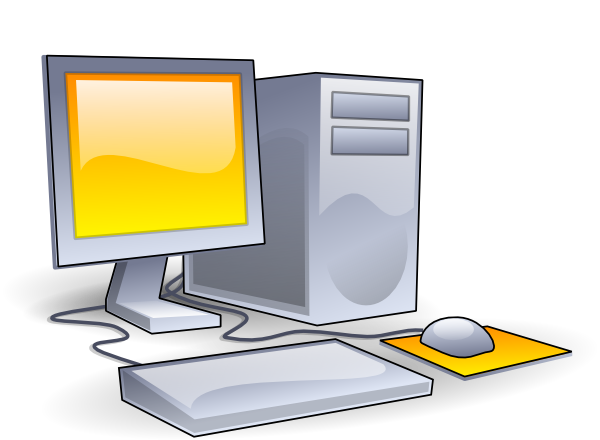 Pump
Solenoid
Key
Solenoid
Raw Data
Glow Plug
Glow Plug
Processed Data
Command
Flow Controller
Component
Jan 1    5hr Remain            Feb 22